Basic computer principles
Alanoud  Al Saleh
Classification:
Computers are classified according to their :
Processing capabilities 
Storage capacity 
Size 
Cost
Types of computers:
Supercomputer
mainframe.
Minicomputer.
Microcomputer.
Supercomputers
They are large , high capacity computers
They can process data at high speed
They are used in oil exploration on studies ,weather forecasts , research …etc
4
Main frame computer
They are large , high level computers, capable of rigorous computations at high speed .
They have large primary memories and can support many pieces of peripheral equipment which enable multiple users to access the primary memory .
They are used in organization such as banks, universities and government .
Minicomputers
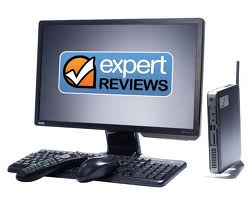 They are mid level computers built to perform complex computation while dealing efficiently with a high level of input and output from users 
They usually connect to other minicomputers on a net work
They are used in  tomography and magnetic resonance imaging .
6
Microcomputer
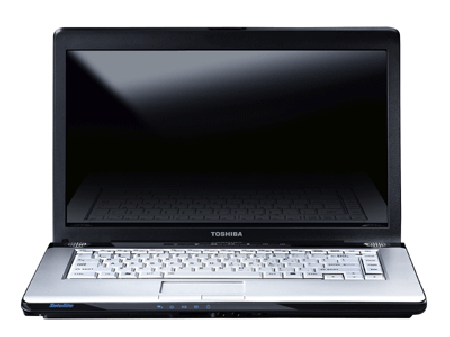 Also called Personal Computers (PC).
They are small digital computers available in variety of size such as laptops or notebook.
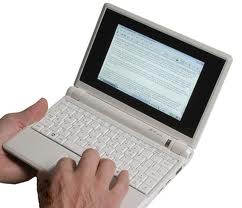 7
Types of computers:1-Analog computers                   2-Digital computers
Analog computers :
 operate on  continuous physical quantities .

Digital computers :
 operate on  digital data.
What is DSP (digital signal processor)?
Analog Computer
a bit loud
Digital Computer
DSP
OUTPUT
DAC
ADC
1010
1001
Digital computers are used in radiological applications therefore it is important to understand the digital systems.
Elements of a digital signal processor
Digital
output
Digital
 signal
Digital 
processor
DAC
ADC
Analog 
signal
Analog 
signal
ADC      :  analogues to digital converter
DAC	:  digital to analogous converter
Analogue- to- digital conversion
Converts the analogue signal into a sequence of numbers having finite precession
ADC   essential parts:
1-Sampler
2-Quantizer
3-Coder
Sampler
Quantizer
Coder
digital
Input
signal
Analog
Input
signal
Sampler
The conversion of continuous time signal into a discrete signal obtained by taking “samples” of a continuous-time signal at a discrete time instants.
Quantizer
The conversion of a discrete-time, discrete-valued (digital) signal.
The value of each signal sample is represented by a value selected from a finite set of possible values.
Coding
The assignment of a binary bit sequence to each discrete output from the quantizer
Digital to analog conversion :
The digital signal processor outputs digital data that are subsequently converted into the analog signals needed to operate analog display devices such as television monitors.
DAC :
Made of solid-state electronics that generates an output voltage to the input digital number
DAC characteristic
Most important is resolution.
It is how finely an analog voltage may be represented, which is determined by the number of digital bits.
DAC resolution
Example:
 an 8-bit DAC outputs 256 (2 to the power of 8) analog voltage.
A 12-bit DAC outputs 5096 (2 t0 the power of 12) analog voltage
Which indicates significantly better resolution.
Computer Hardware
Input hardware
Processing hardware
Output hardware
Input hardware
Input refers to the information entered into the computer for processing.
The information can be processed immediately or stored (on magnetic medium).
Input hardware can be placed in two categories:
Keyboard and non-keyboard devices
Keyboard devices
Special electromechanical devices that resembles a typewriter keyboard with some additional features. Keyboards are available in different sizes and shapes.
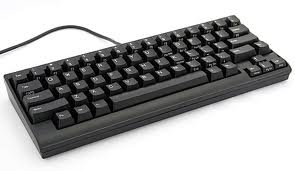 Keyboard devices
They all have at least four common features:
Regular typewriter key with alphabet characters.
Numeric keys (numbers)
Special function keys called programmable keys 
Cursor movement keys
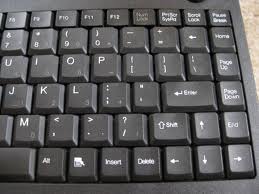 Keyboard devices
When characters are entered from the keyboard they are converted into binary codes then sent to the CPU for processing.
Terminals
Terminals are an input- output  device with a display screen.
Keyboards are part of terminal and are of three types:
Dumb terminal
Smart terminal
Intelligent terminal
Terminals
Dumb terminals:
Can process information and can only display the
 input received from the input hardware.
Smart terminals:
Can process and store information but can not perform any programming operations.
Intelligent terminal:
Are microcomputers that can process data and store it
 internally and externally and therefore they can carry out
 programming.
Non-keyboard devices
Pointing devices: Light pens, digitizers, touch screen and mouse.

Scanning devices: Image scanner, fax machines, bar code reader.

Voice input devices: Change human speech into eclectic signals.
Processing hardware
Most important characteristics of computers:
Speed---How fast the computer processes data.
Power---Includes speed and other characteristics such as storage capacity and memory size.
Micro-processing speeds
Early computers: 1milliseconds(ms=10 to the power -3 sec) to 1 microseconds (10 to the power -6 sec)
Modern computers 1 nanosecond
Now picoseconds computers
Microprocessor speed
It is expressed in cycles per second, megahertz (MHz) or gigahertz (GHz=10 to the power of 9 cycles per second).
Processing hardware (CPU)
The control unit
Arithmetic-logic unit (ALU)
Registers
Memory
What Goes on Inside the Computer
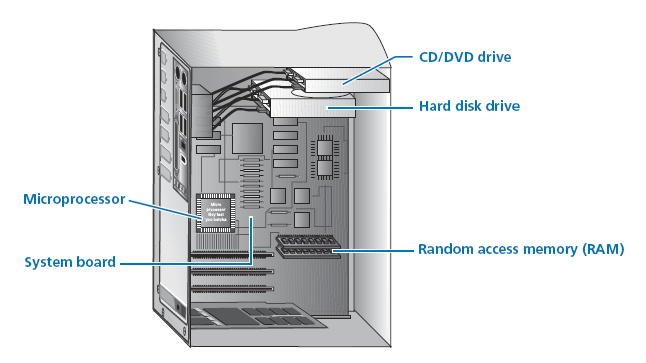 The Central
 Processing Unit:
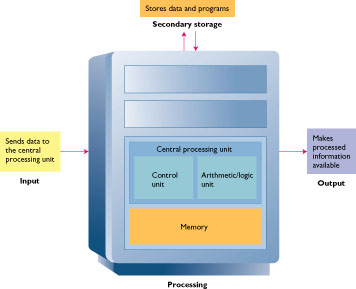 Control Unit- CU
Directs the activities of the computer through programs stored in memory.
Example: it indicates when information is to be moved from memory to ALU and which operations the ALU should carry.
Directs the flow of data from the CPU to the input-output hardware.
Arithmetic / Logic UnitALU
Executes arithmetic and logic operations including addition, subtraction, multiplication and comparisons such as “equal to”(=), “is less than”(<) or “is greater than”(>).
Registers
Are temporary storage electronic devices.
 They hold the data for a short period then send it to internal memory, when it is stored temporarily.
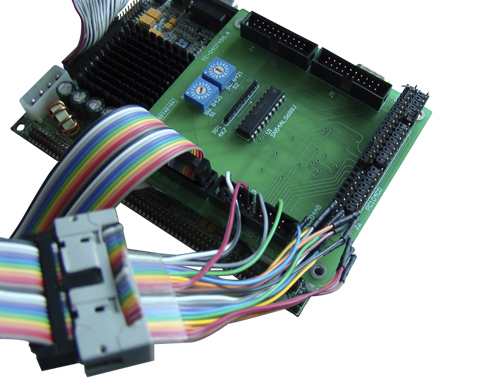 Bus Line
+ The movement of data among other ALU components, it provides a path for the flow of electrical signals between units.

    Bus width:
                The amount of data transported at a single moment.
Three types:
Data bus (data signal)
Address bus sends data from internal memory
Control bus sends signals from the control unit.
+ A computer with a larger bus size will be faster because it can transfer more data at one time, will have larger memory, and can accommodate an increase in the number and variety of instructions.
Primary storage
Can be referred to as internal memory or simply memory.
They are available in the form of chip, semiconductor chips or integrated circuits.
Internal Memory
The information entered to the computer.
The program that provides the instruction for processing the input information.
The results of the processing
Main Types of Memory
RAM
Random Access Memory



ROM
Read Only Memory
RAM chips
ROM chips
Provides for temporary storage of data and programs that would be lost if the computer loses power.
Storage capacity is expressed in megabytes (MB).
RAM chips type:
Statistic – faster  
Dynamic
Contain data and programs to make the computer hardware work and cannot be changed, erased or lost when the computer is turned off.
Out Put Hardware
After the input data and instructions have been processed by the CPU, the results can be stored permanently or made available as soft copy or hard copy output
Hard Copy
Refers to printed output or permanent media, such as papers and films
Hard Copy Devices
Printers,plotters,camera output microforms such as microfiche and microfilm and voice out put devices.
Hard Copy Devices
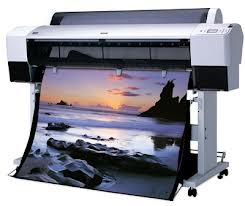 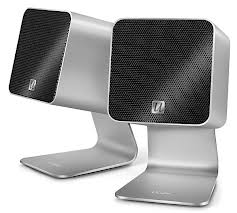 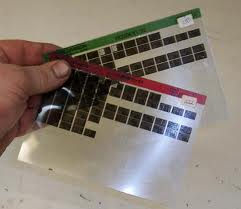 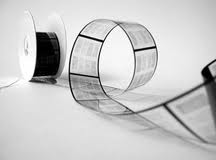 Printers
Fall into two categories:
Impact
Non impact
Printers
Impact printers:
They make contact with the paper and include, letter-quality, dot matrix and high speed printers.
Non impact printers:
Includes inject, thermal and laser printers
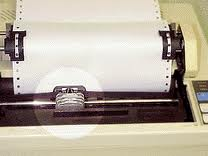 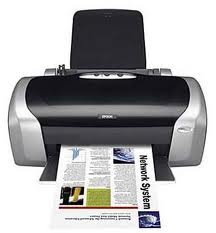 Plotters
Produce graphics such as 3D drawings, bar charts (graphs) and maps.
They are categorized as :
Drum plotters
Flat-bed plotters 
	They both use pens for drawing
Electrostatic plotter
Use electrostatic charges on a special paper to produce drawings
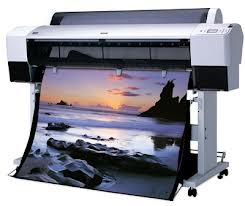 Voice Output Devices
They are based on pre-recorded vocalized sounds and the computer can output synthesized words in response to certain codes.
Soft Copy Output
There are two common types of video devices:
Cathode ray tube (CRT)
Flat-panel or flat-screen devices.
Cathode Ray Tube (CRT)
Consists of an electron gun that directs a stream of electrons to strike a phosphor-coated screen located at the opposite end of the gun.
Positioned in front of the screen is a shadow mask, which consist of numerous tiny holes that directs a small part of the beam to strike the screen.
Cathode Ray Tube
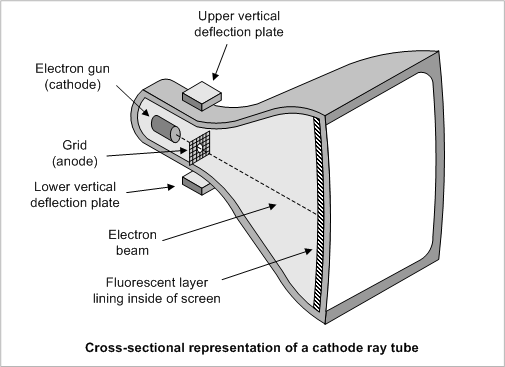 Cathode Ray Tube (CRT)
Each tiny spot that glows on the screen is called a picture element  or pixel.
The display image on the screen is thus composed of pixels in both the horizontal and the vertical directions.
This number of pixels determines the resolution or sharpness of the CRT image. In general, the greater the number of pixels the better the resolution.
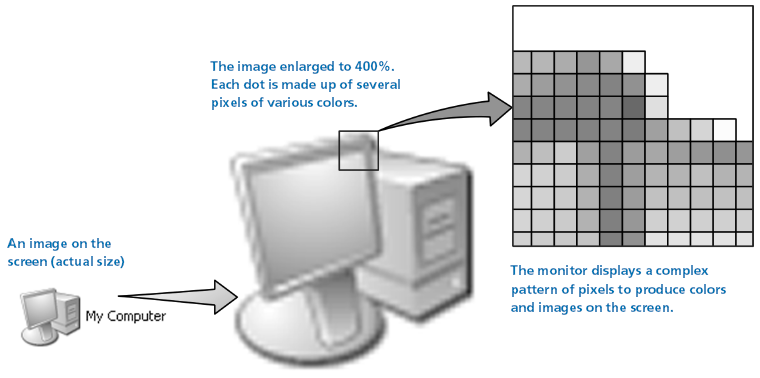 Flat-screen output devices
They are based on flat-screen technologies and were developed primarily for portable computers.
They include three display technologies:
Liquid crystal display (LCD)
Electro luminescent display (ELD)
Gas plasma display panel (PDP)
Storage Hardware
Includes magnetic tapes and disks and optical disks.
These devices constitute secondary storage , which is nonvolatile , as opposed to primary storage which is volatile.
Secondary storage
Magnetic disk storage
floppy disk or hard disk
flash drives
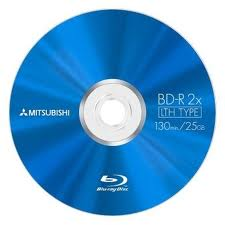 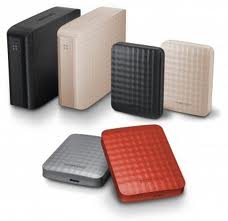 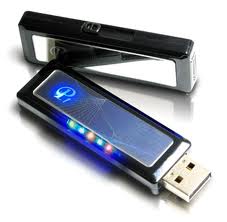 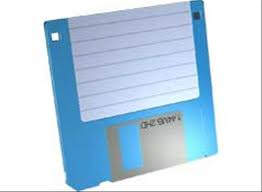 Data Access method
Magnetic storage media can be classified as either
1- sequential access memory
2- random access memory.
Sequential access method
It is analogous to finding a favorite song on an audiotape.
The information is stored in a specific sequence, such as alphabetically and the information is therefore retrieved alphabetically.
Direct random access method
The desired information is accessed directly and therefore this method is much faster than sequential access.
Storage capacity
It is determined by the number of bytes that the device can hold.
Storage capacity are expressed in kilobytes (K), megabytes (MB), gigabytes (GB) and terabytes (TB)
Thank you